ПроектДень ПобедыВоспитатель: Прокофьева С. Б.
МБ ДОУ « Детский сад № 1» горд Луга   Ленинградская область
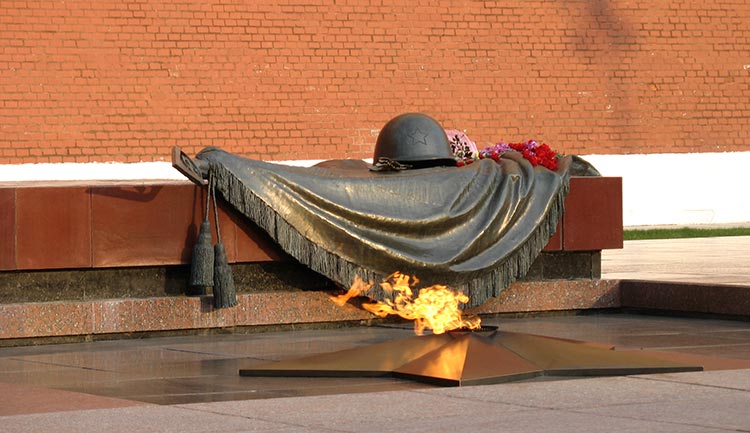 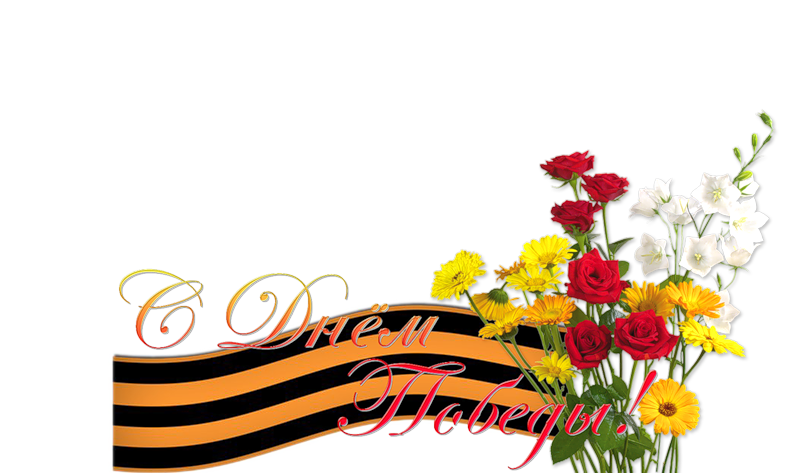 Проблема, ее актуальность: учить детей выражать свою благодарность за мирное, счастливое детство участникам Великой Отечественной войны.    Цель проекта: познакомить дошкольников с военными событиями, происходившими в годы войны в нашем городе. Организовать праздник для ветеранов, приготовить для них подарки. 
Обогатить и расширить знания детей о событиях в Великой Отечественной войне.     
Восстановить утраченные связи между поколениями.

Воспитать у детей стремление знать свои «корни».
Продолжительность проекта: 4 месяца (С февраля по май)
Участники проекта: воспитатель, муз. Руководитель, родители и дети старшей  группы.
Пояснительная записка.
Уже 69 лет отделяют нас от того далекого счастливого мая. Но память о нем не умерла. С каждым годом, мы все яснее осознаем в каком не оплатном долгу мы перед теми, кто отстоял мир. Мы вместе с родителями ведем целенаправленную работу по ознакомлению детей с событиями Великой Отечественной войны. В основу нашей работы был положен проектный метод позволивший создать естественную ситуацию общения и практического взаимодействия детей и взрослых в решении поставленных задач.
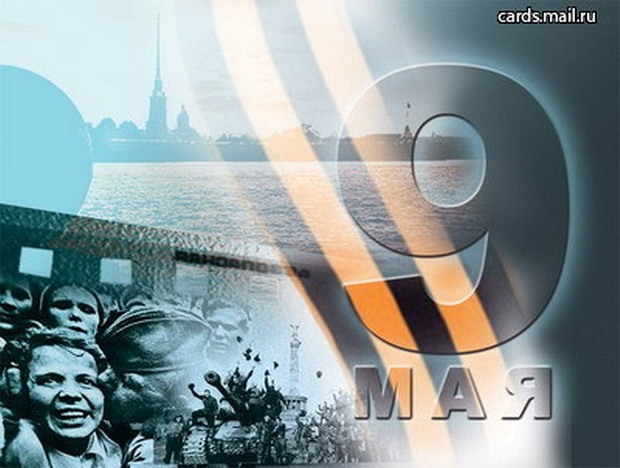 Основные направления работы.
1. Обобщение и расширение представлений детей о Великой Отечественной войне, что победа – подвиг и слава нашего народа.
2. Ознакомление детей с героями войны, ветеранами.
3. Формирование у детей мнения о недопустимости повторения войны.
 Реализация проекта позволили задействовать различные виды детской деятельности. В ходе проекта дети знакомились с историческими фактами военных лет, памятниками боевой славы, с художественной литературой и музыкой военных лет; прониклись гордостью к своему родному городу. Художественно-продуктивная деятельность детей в период проекта была целенаправленной, осознанной, мотивированной. Дети старались проявить свои умения и навыки при изготовлении цветов и открыток для ветеранов. Незабываемым был и вечер встречи с ветеранами «Мы не забудем той страшной войны».
Формы презентации проекта.
Возложение цветов к памятнику на Лысой горе. 
Посещение музея славы в детском саду.
Изготовление цветов и поздравительных открыток.
Выставка детского творчества: военная техника.
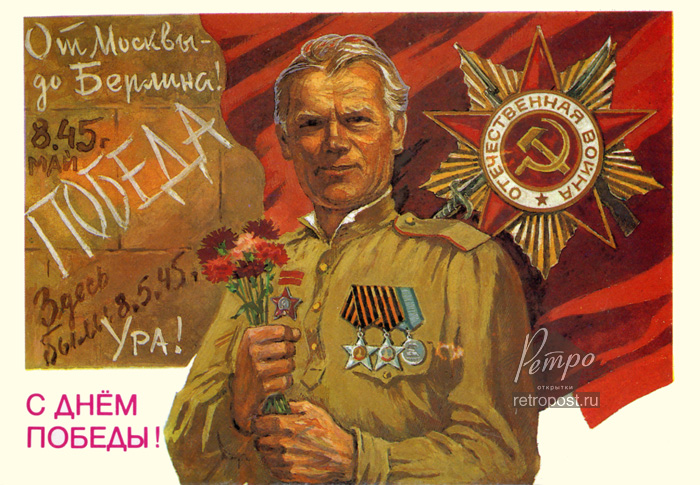 Посещение Краеведческого музея
Посещение выставки в ДНТ
Возложение цветов на братском захоронении
Концерт « День Победы»
Формы работы с детьми.
Беседа « Военная луга ». 
Экскурсия и возложение цветов к памятнику на Лысой горе и на братском захоронении. Рассматривание экспозиций и выставка детских книг о героях войны.
Экскурсия к мемориалу Партизанская слава.
Посещение выставки о Защитниках нашего города в годы Великой Отечественной войны в Краеведческом музее.
Посещение выставки в ДНТ, посвященной освобождению города от фашистских захватчиков.
Изготовление фотогазеты
Концерт « День Победы»
Рассматривание фотографий военных лет.
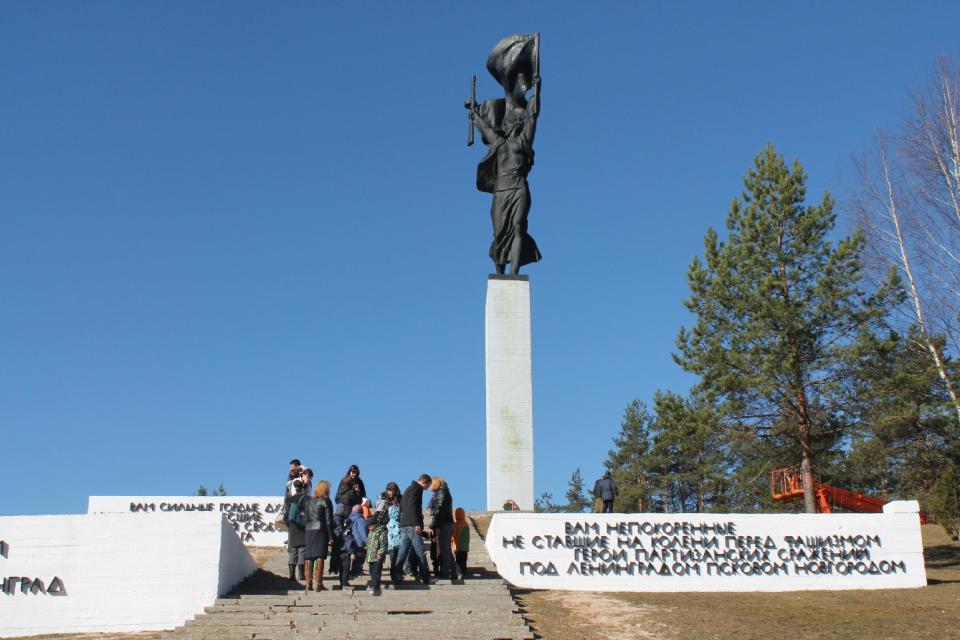 Работа с родителями.
Чтение детям художественной литературы о Великой Отечественной войне. Заучивание стихов .
Рассказывание детям о родственниках, участников войны, рассматривание семейных альбомов.
Участие родителей в выставке детского рисунка о войне.
Участие родителей в организации экскурсии к памятнику Партизанской славы и на Братское захоронение.
Экскурсия к памятнику на Лысой горе
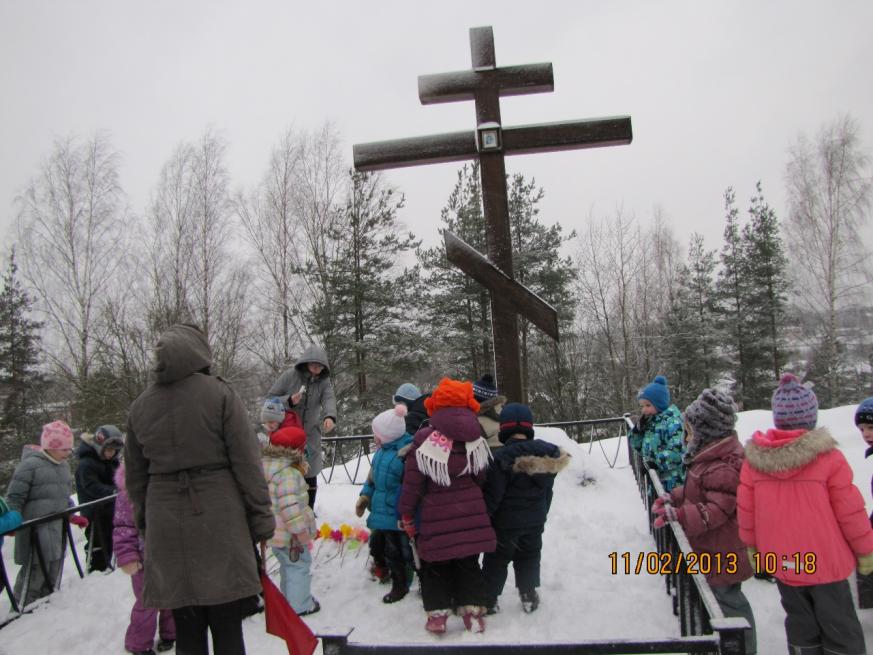 Конкурс рисунков «Военная техника»
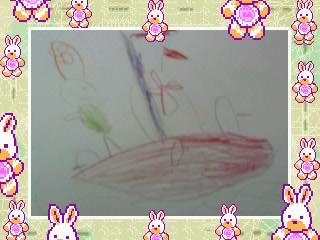 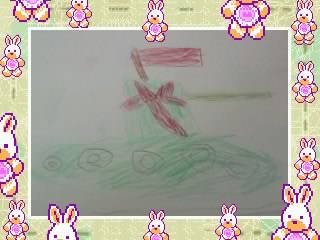 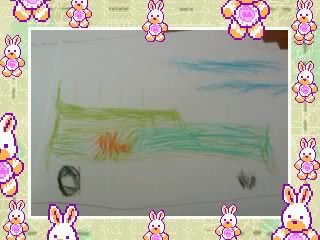 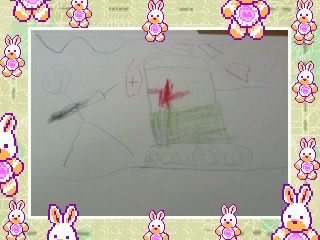 Изготовление поздравительных открыток
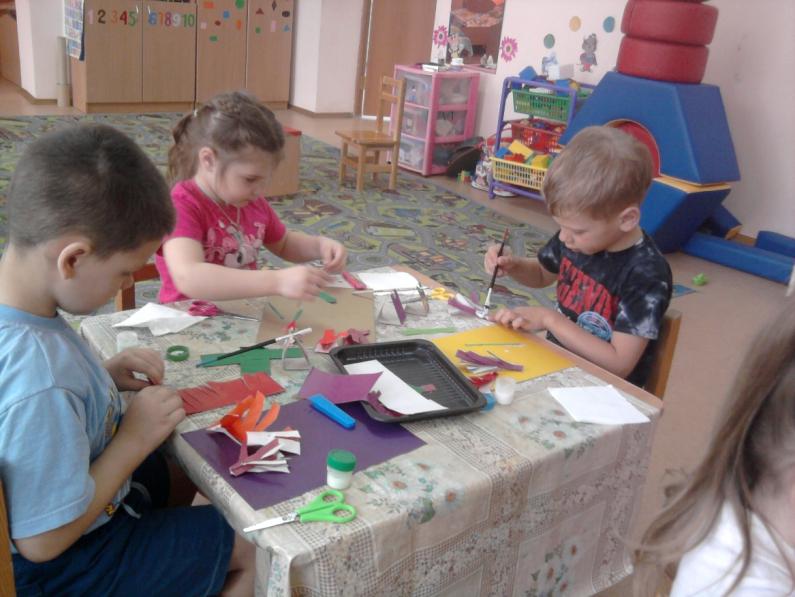 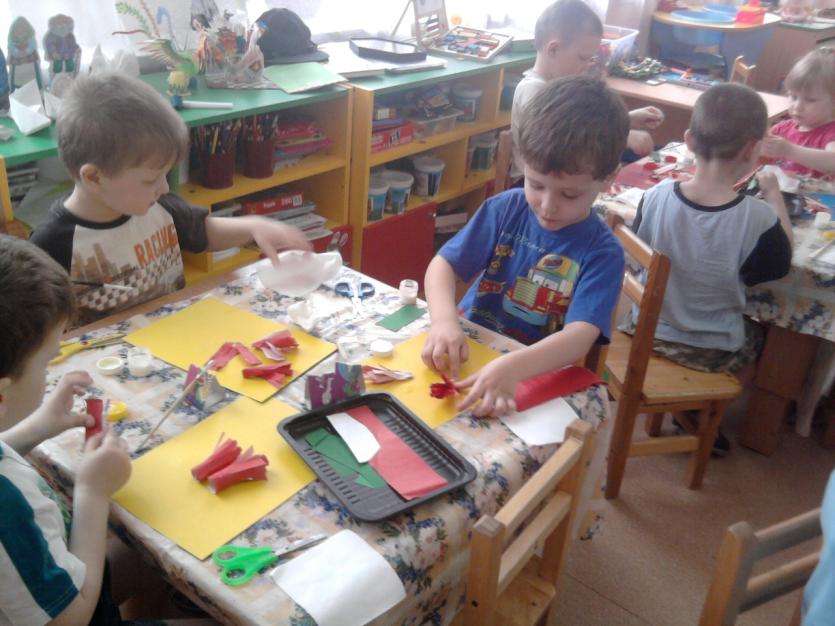 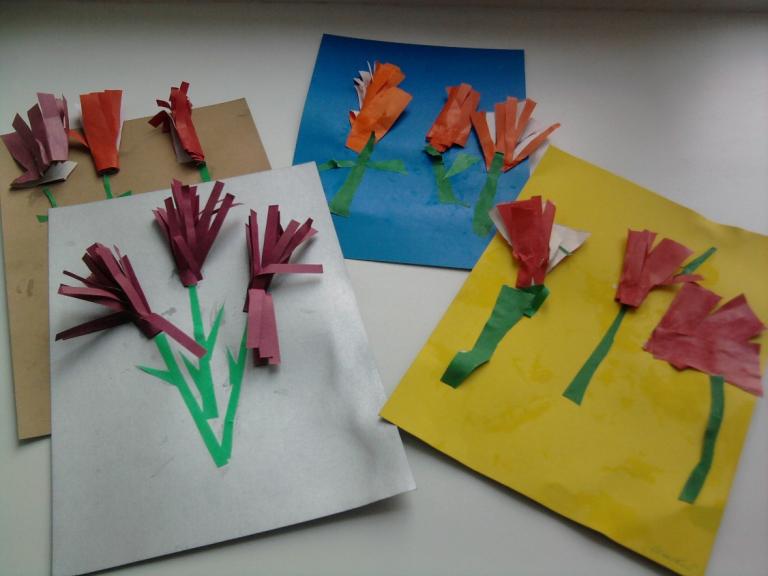 Изготовление папки-передвижки
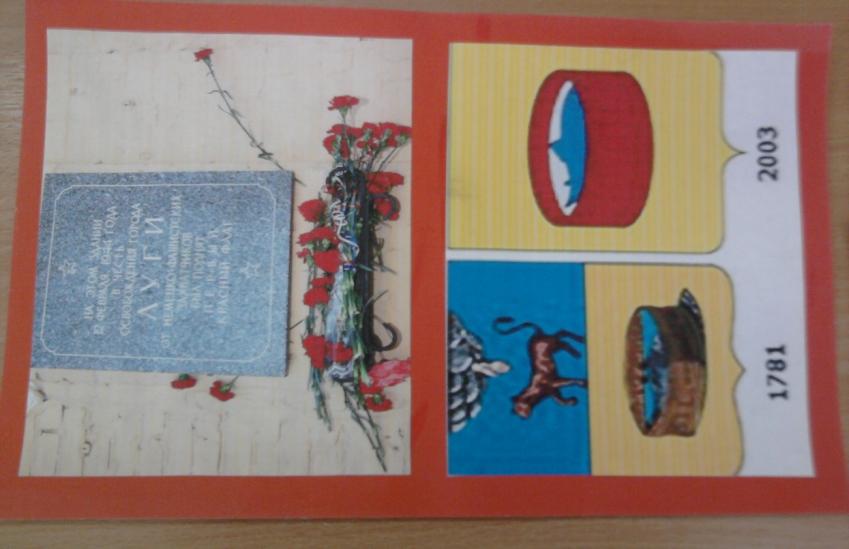 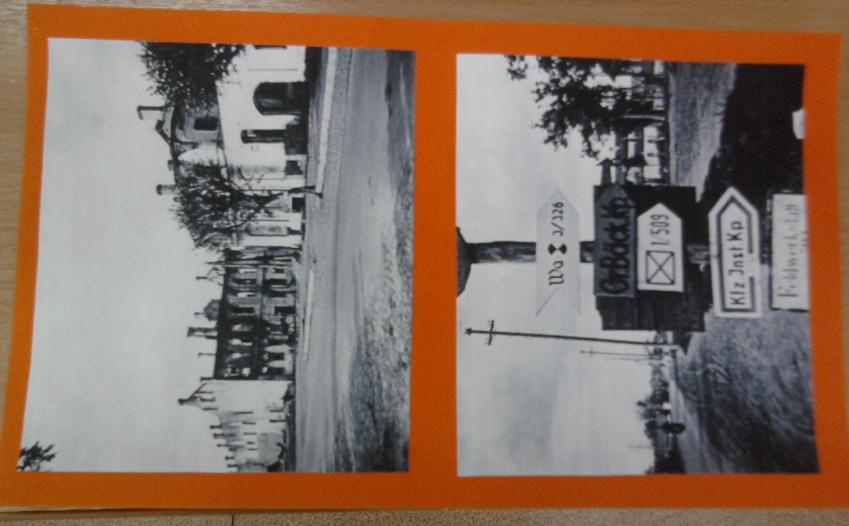 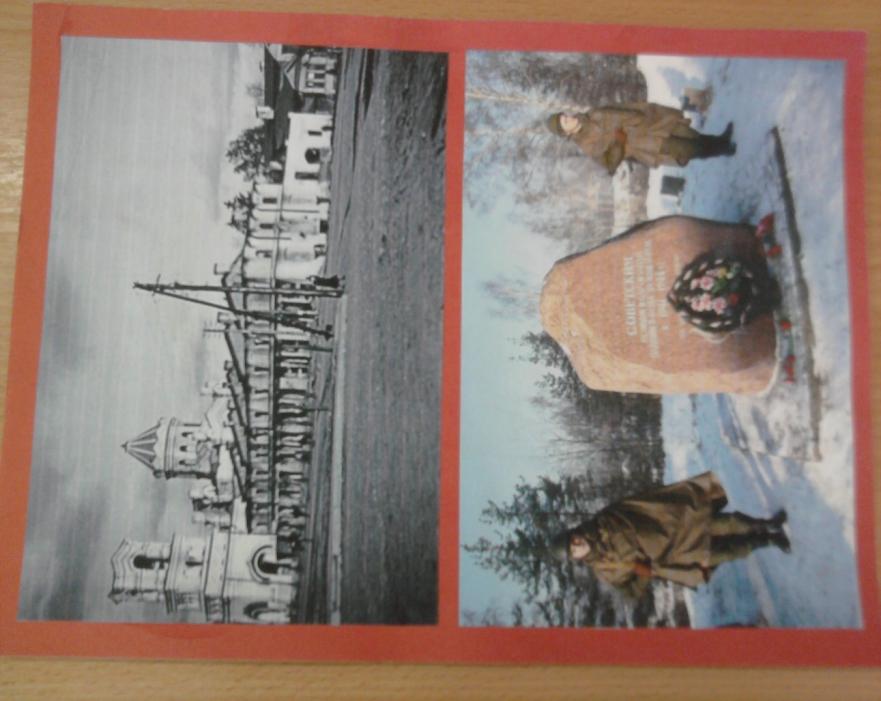 Экскурсия к памятнику Партизанская слава
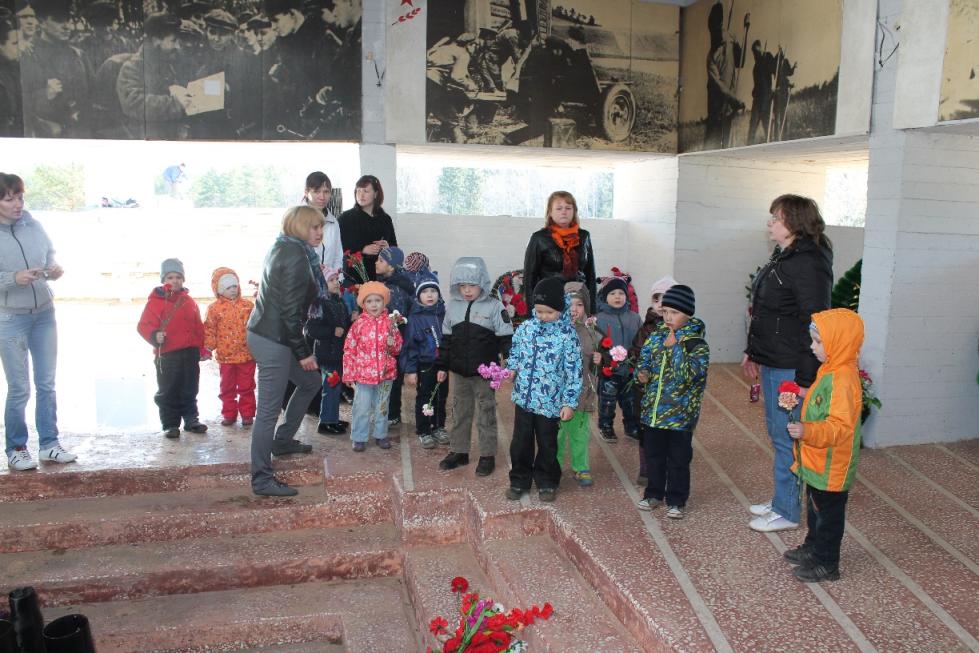 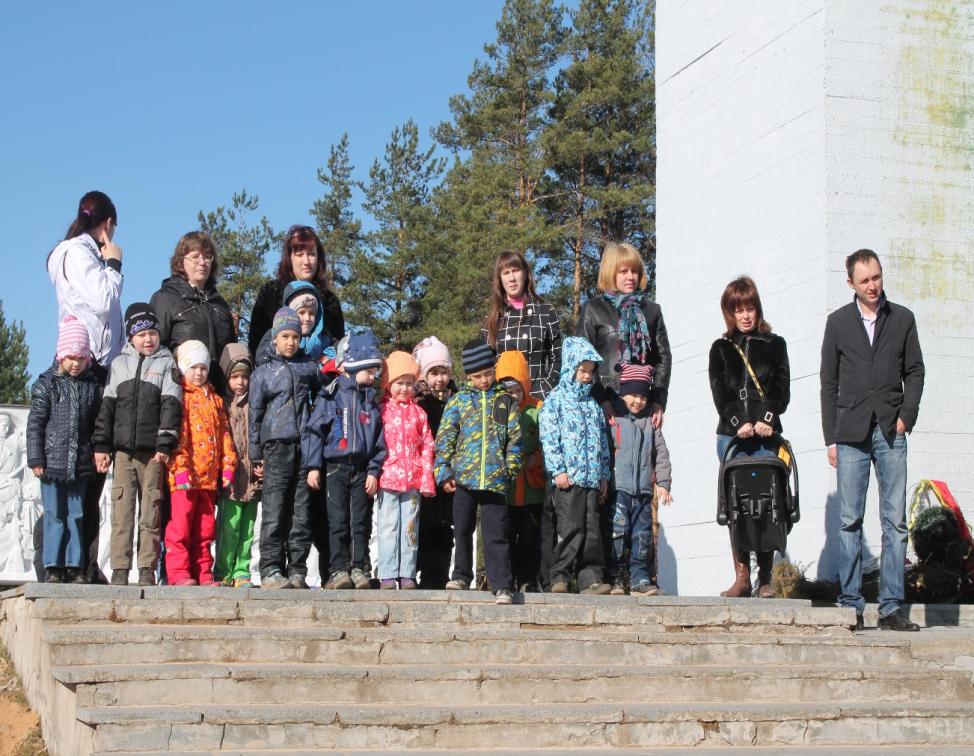 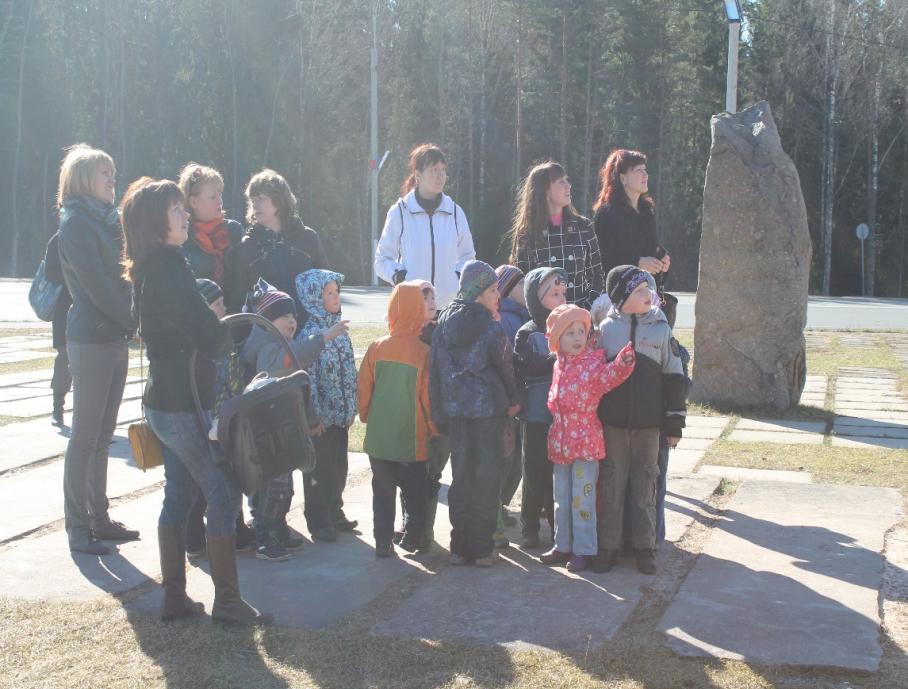 Экскурсия на Братское захоронение и Мемориал павшим героям
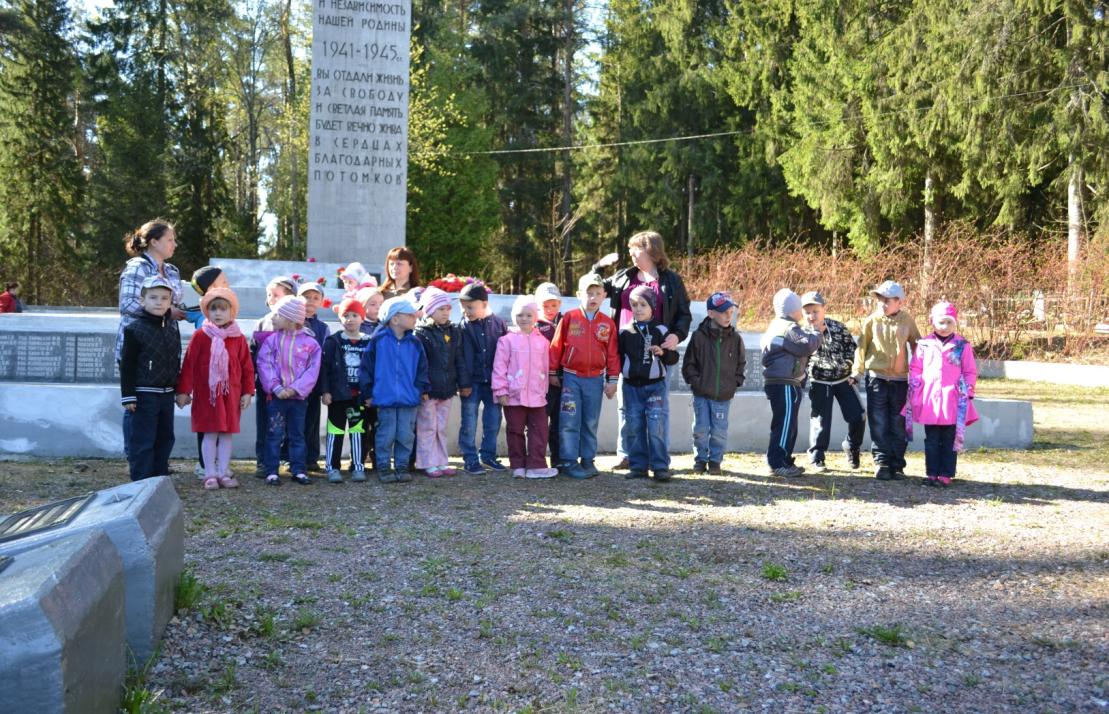 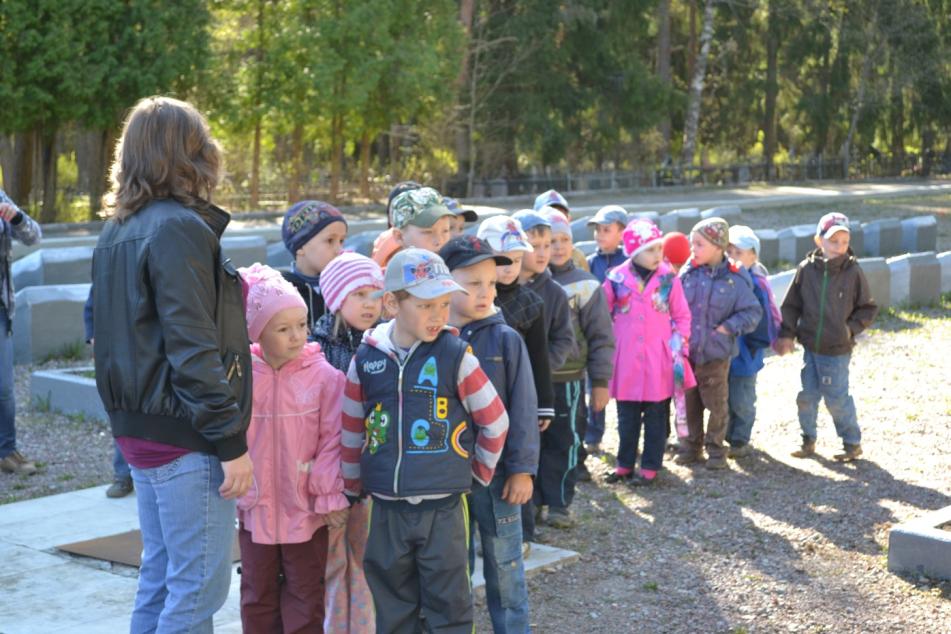 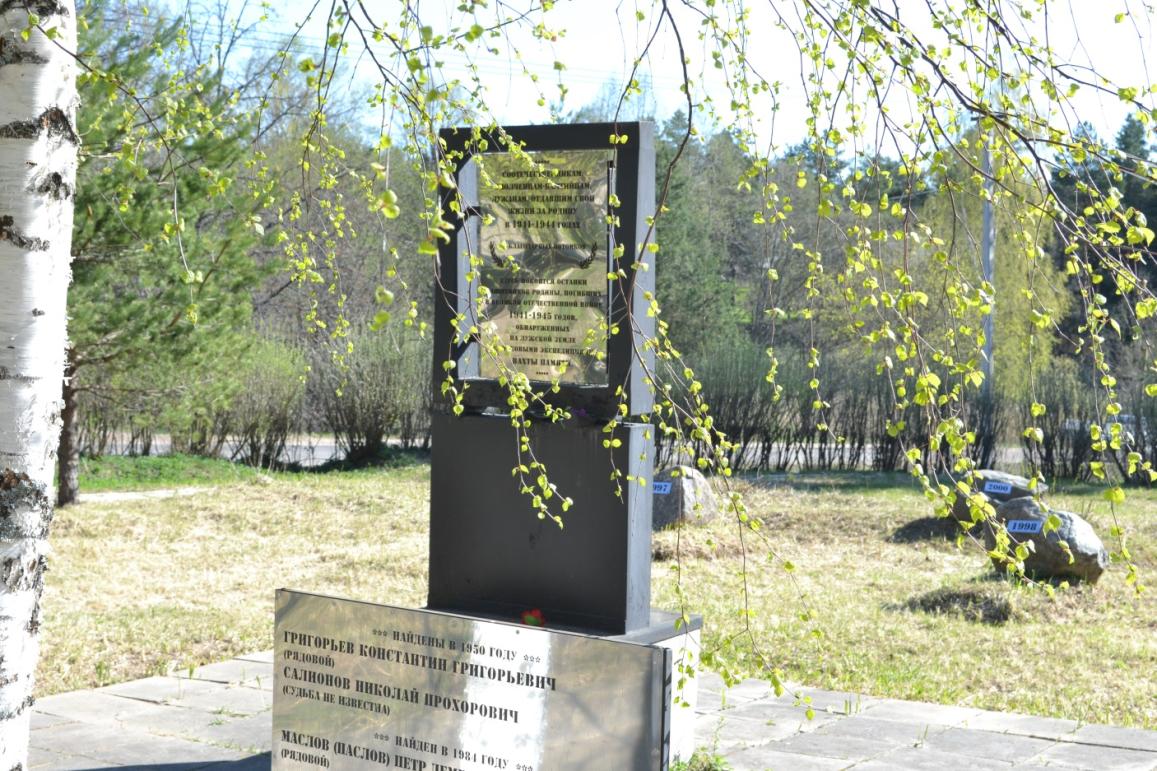 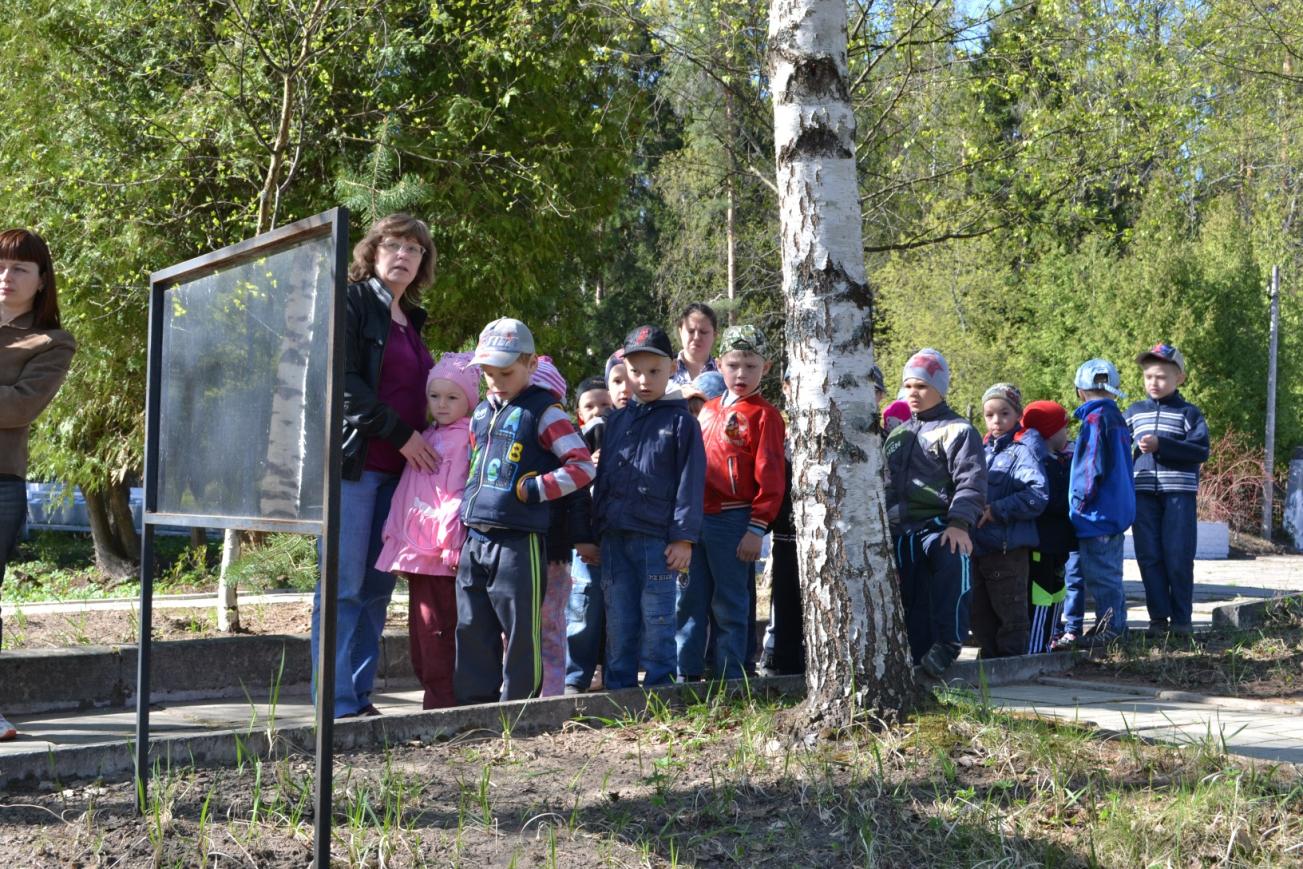 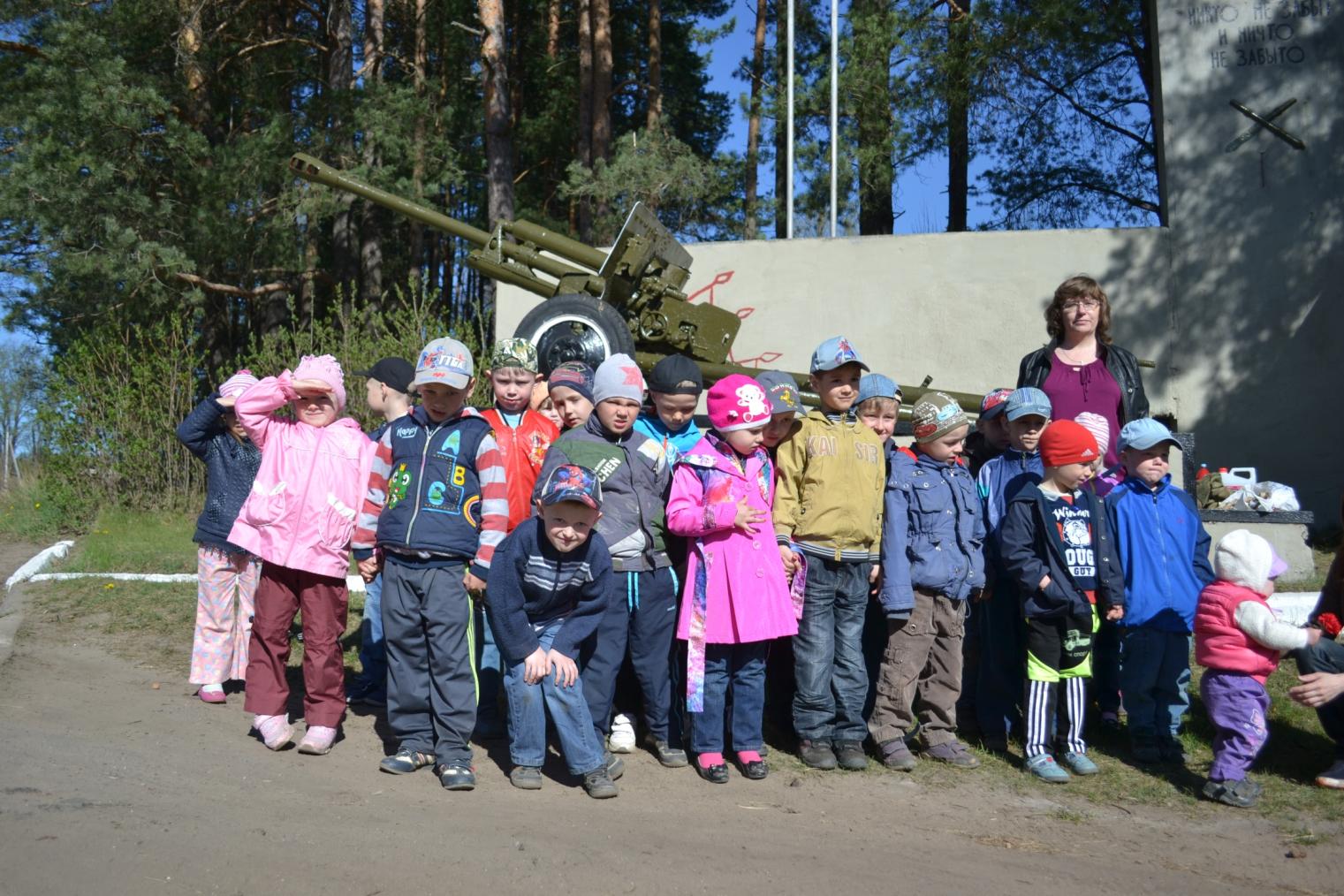 Посещение Краеведческого музея г. Луга
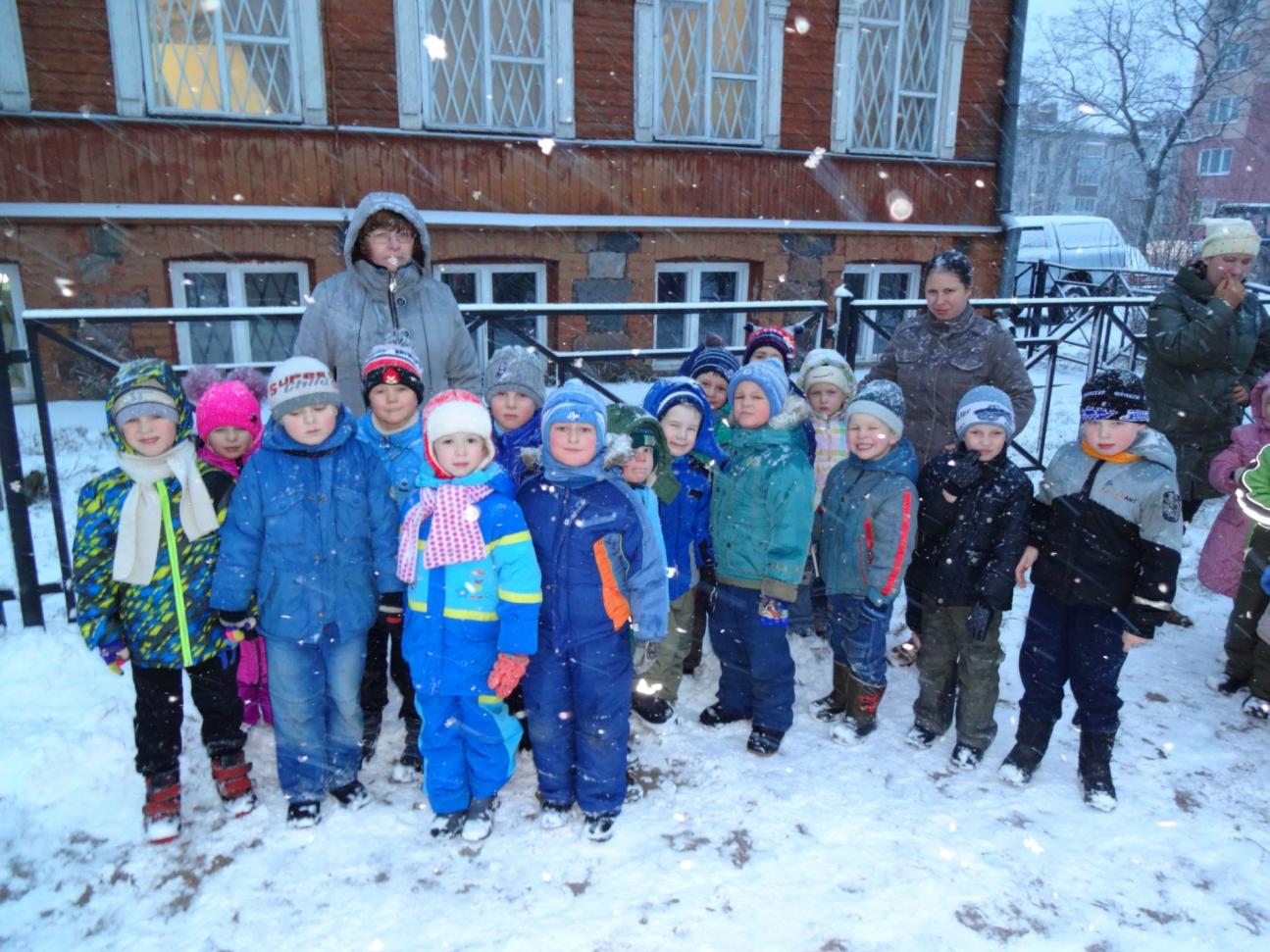 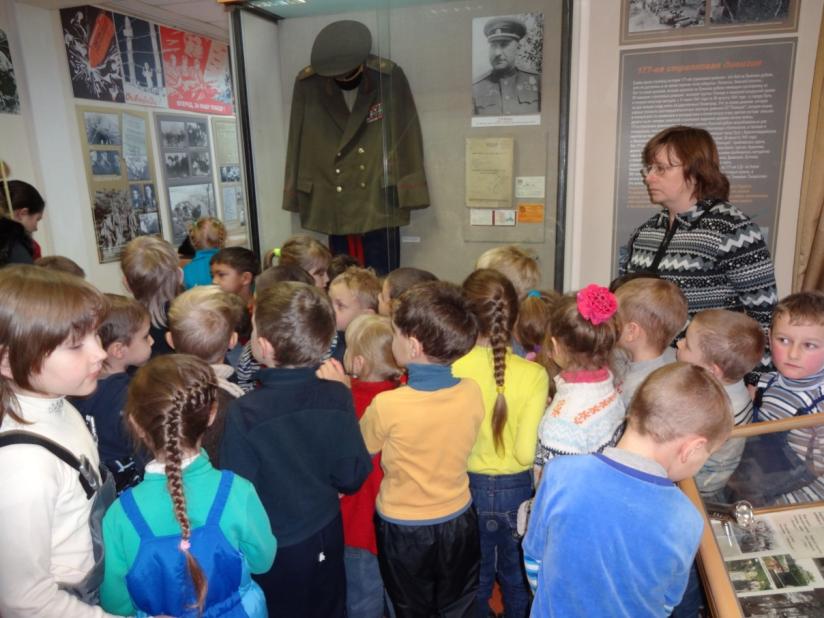 Выставка посвящена  защитникам города в годы Великой Отечественной войны
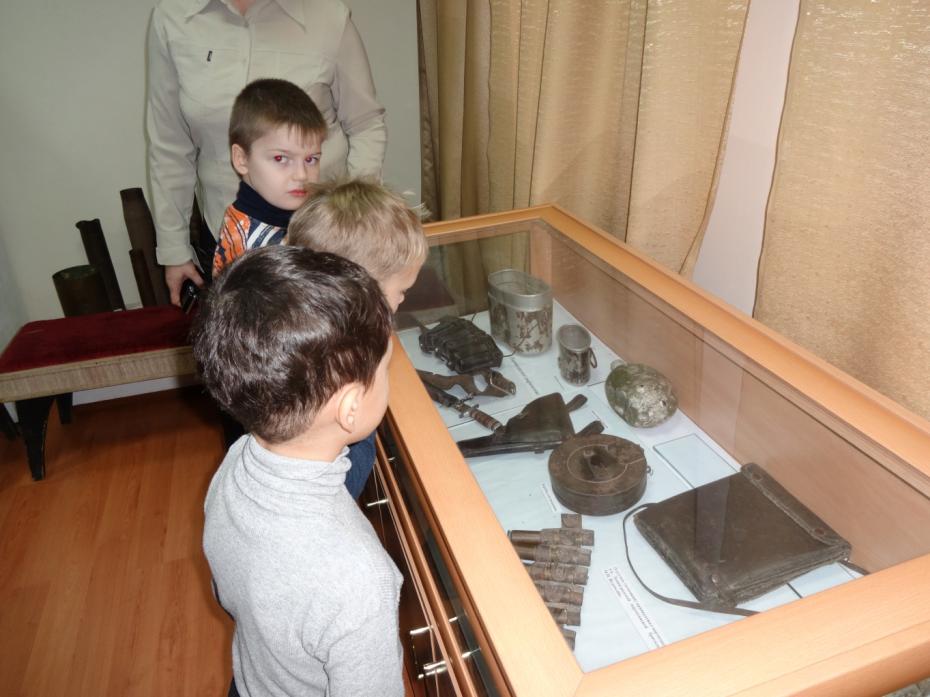 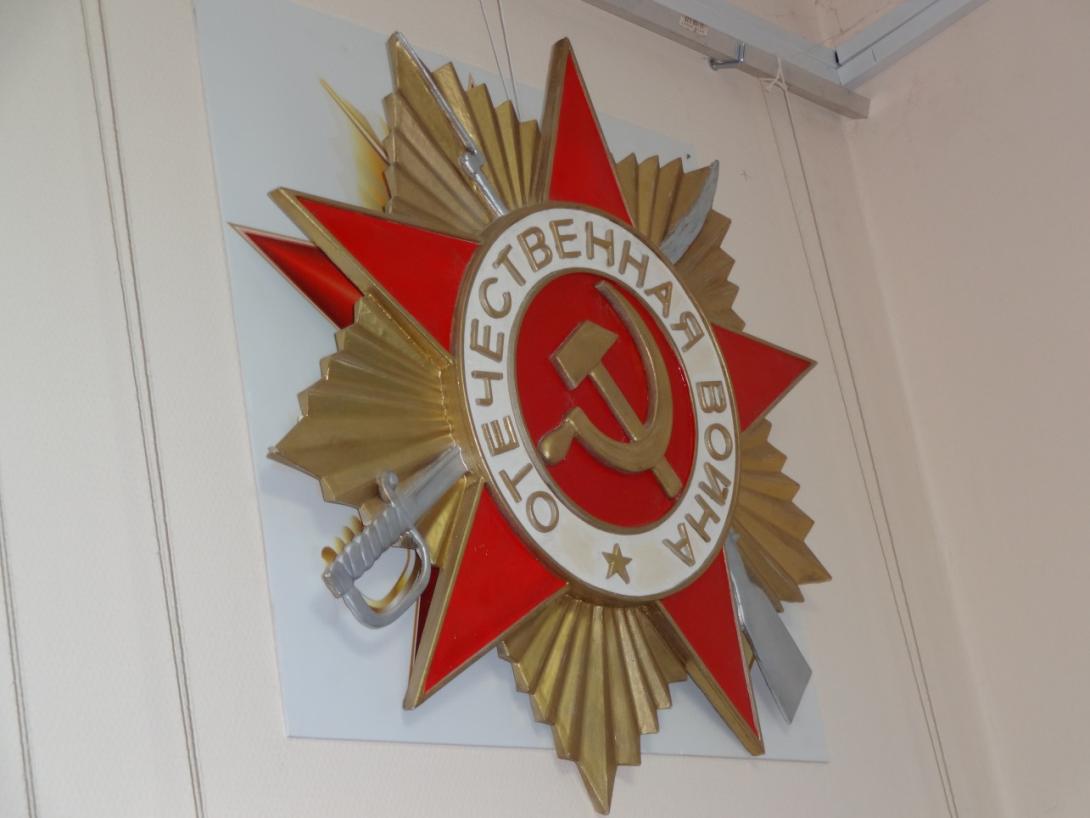 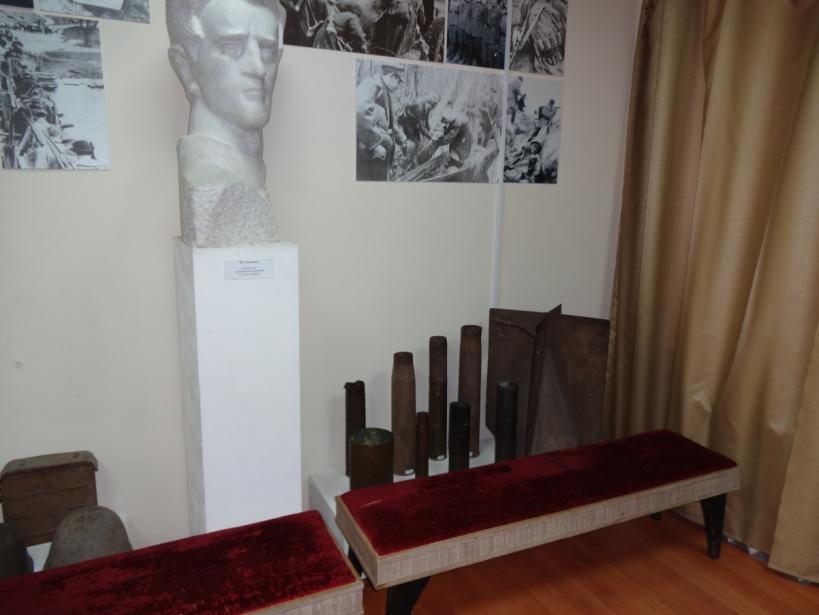 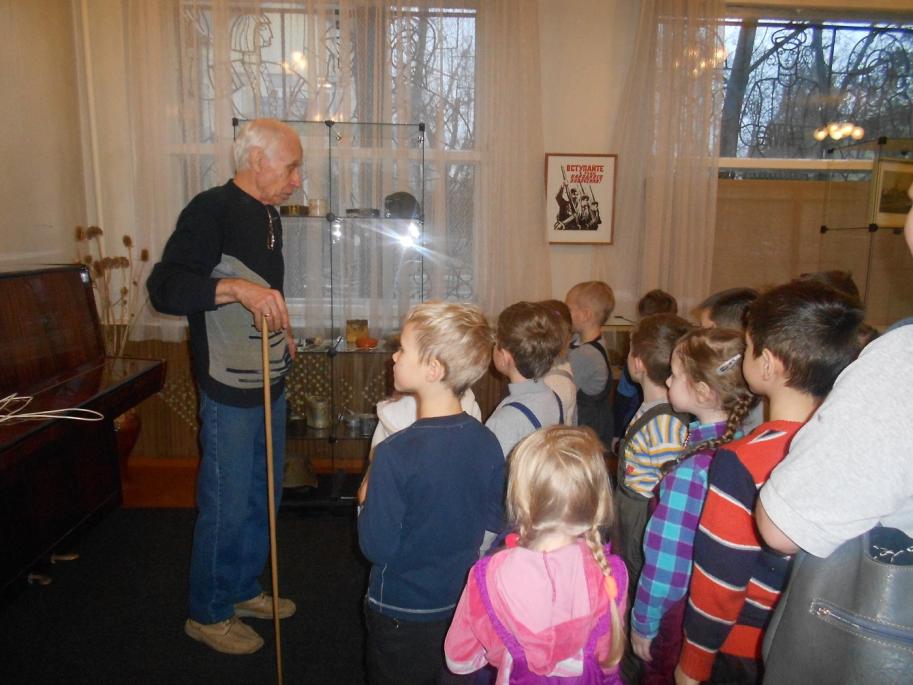 Посещение выставки  в ДНТ, посвященной освобождению города Луги от фашистских захватчиков
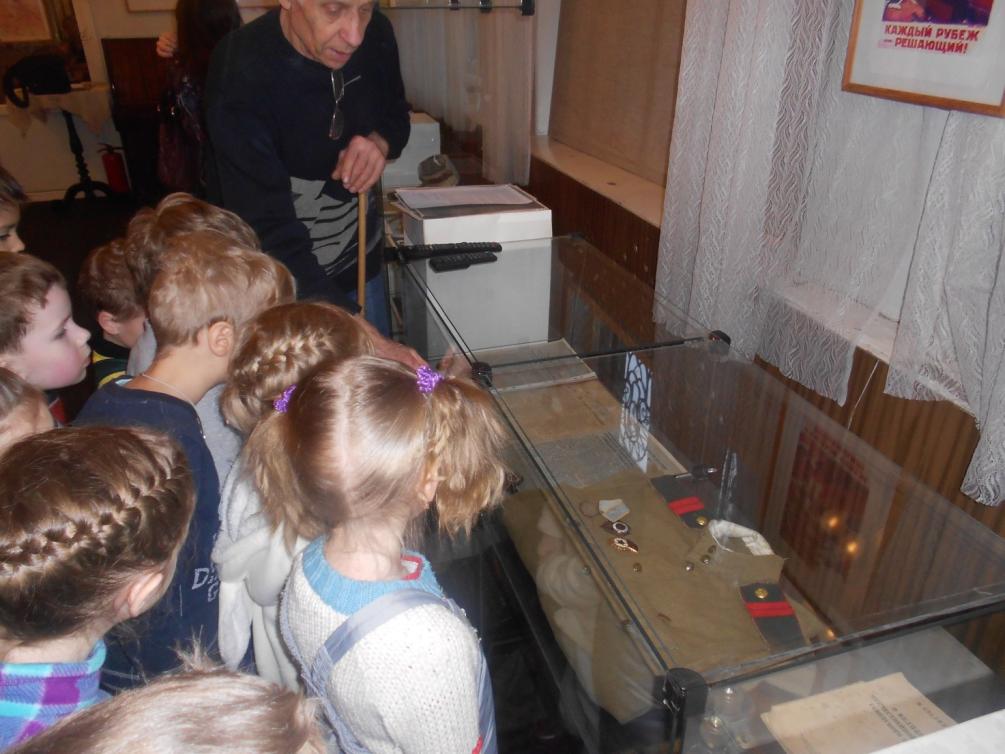 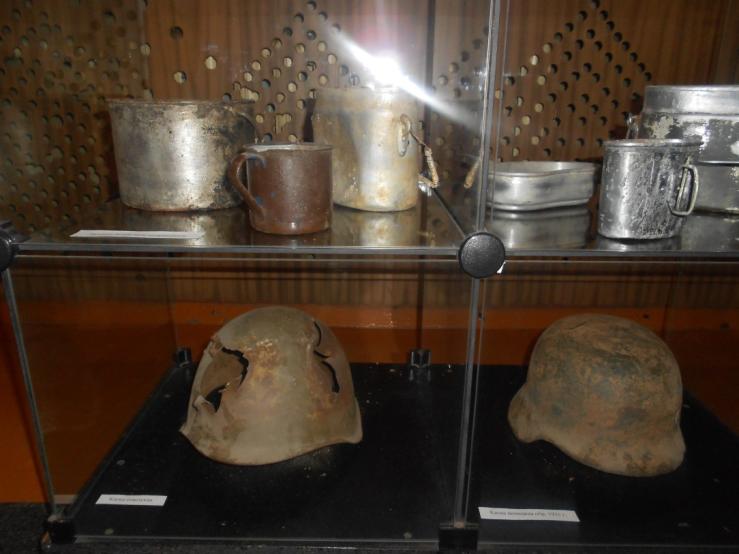 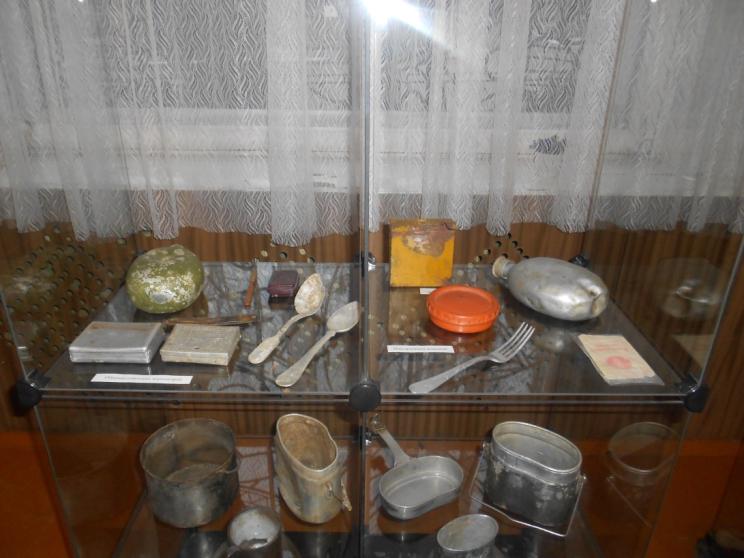 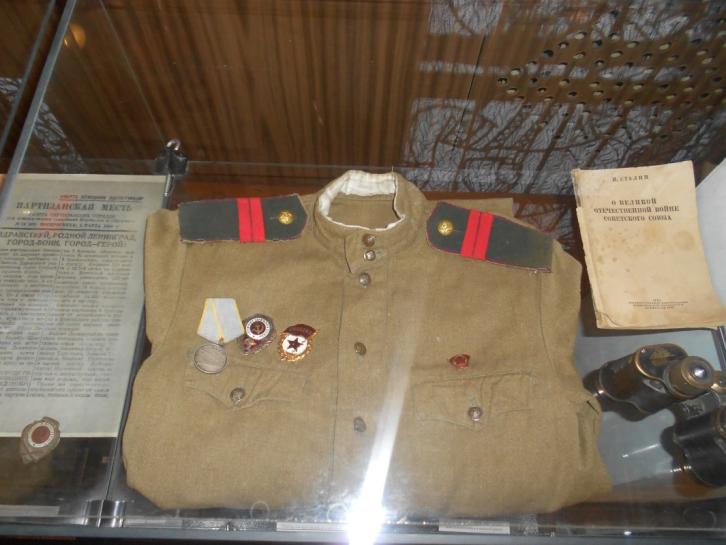 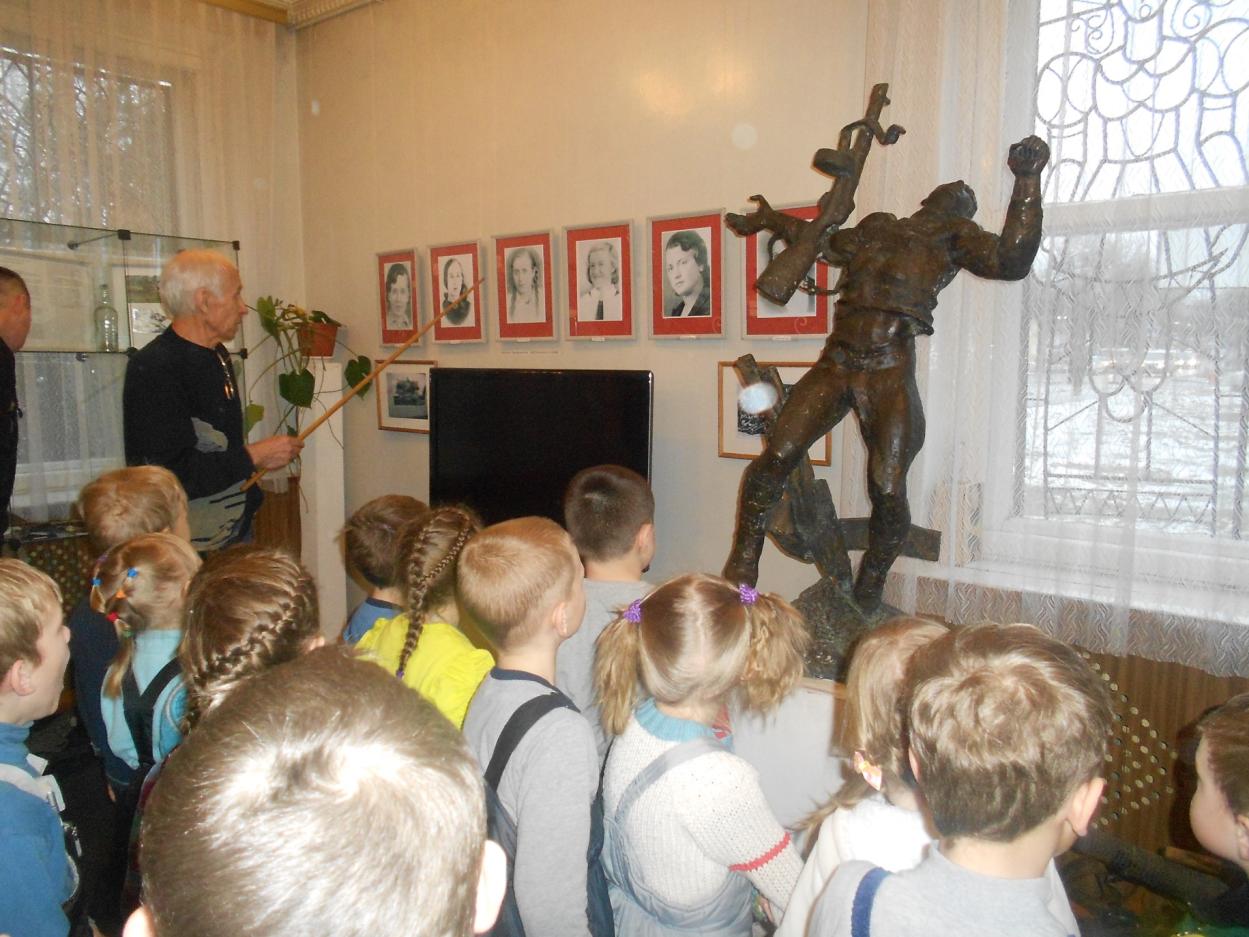 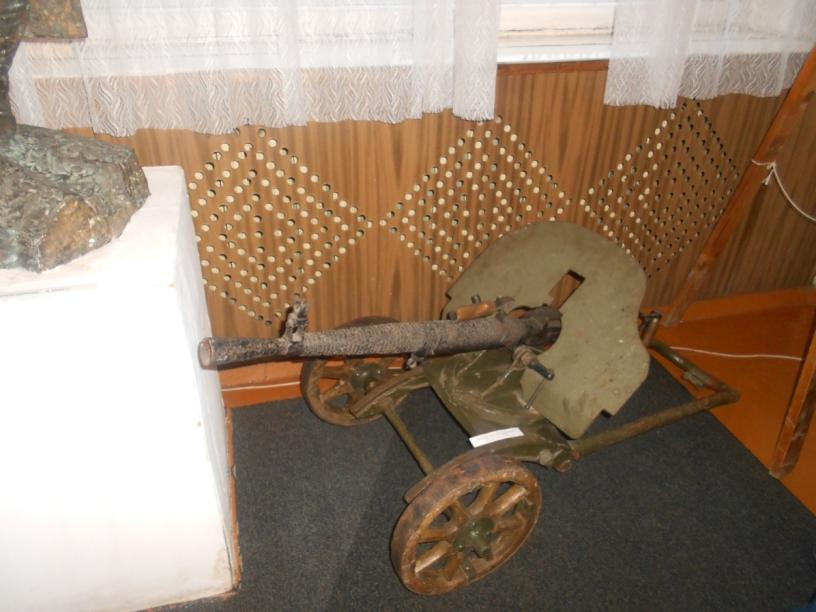 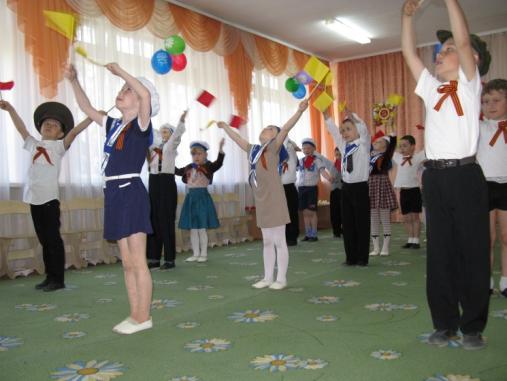 Праздничный концерт « День Победы»
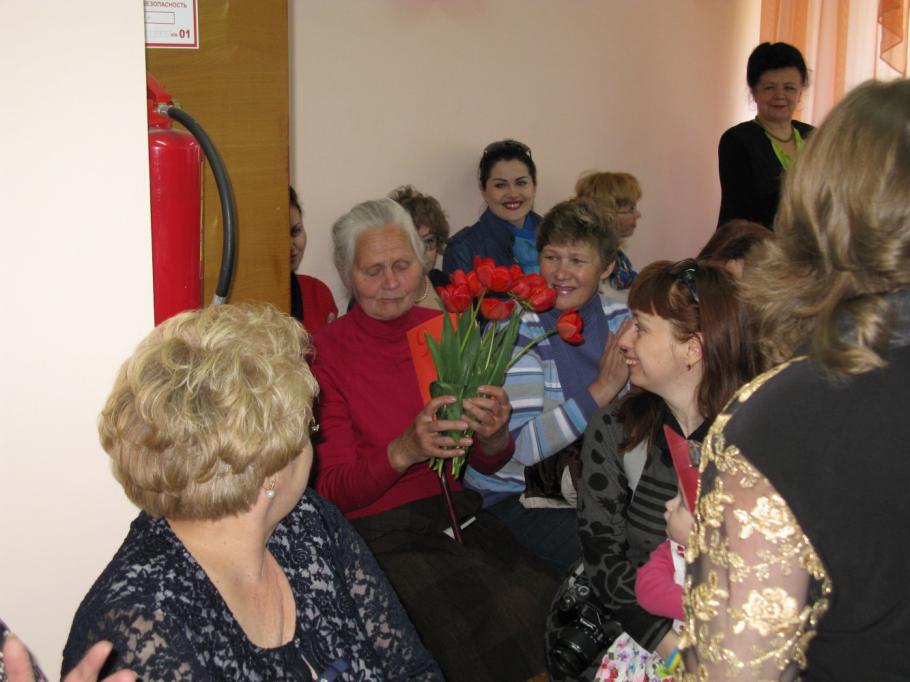 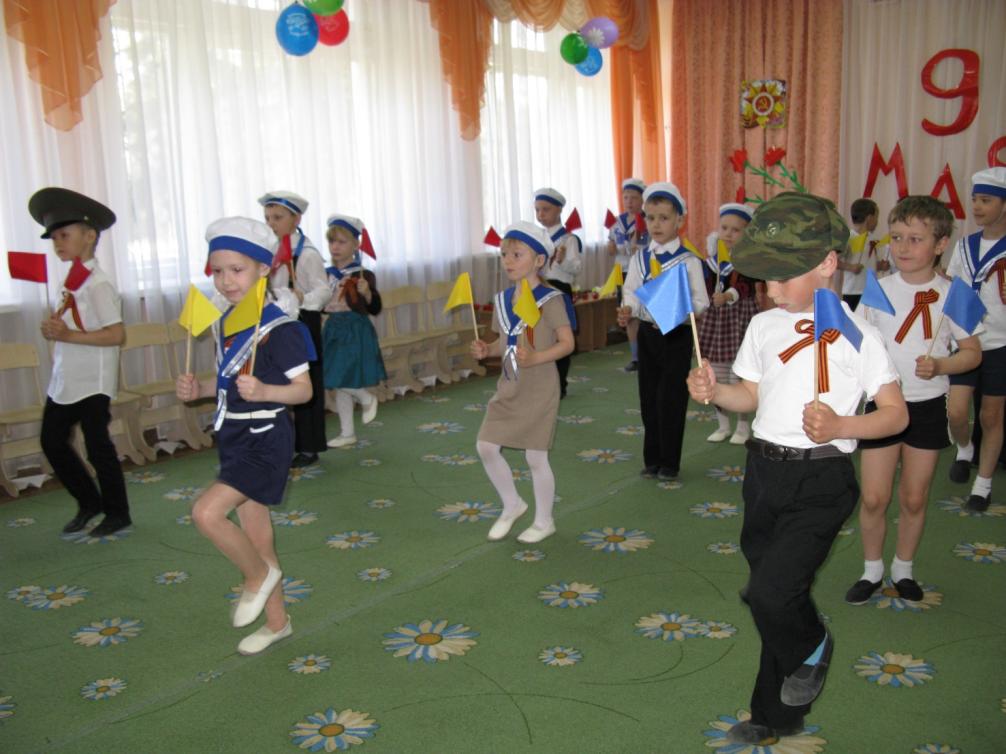 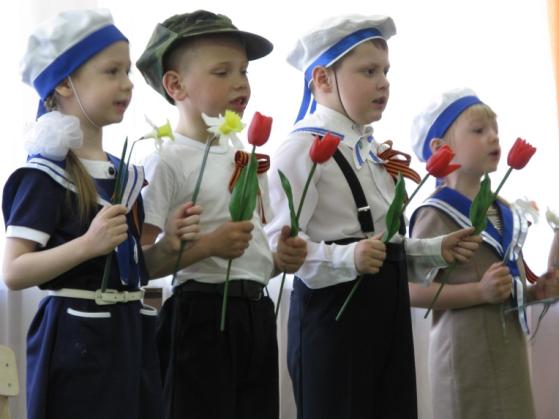 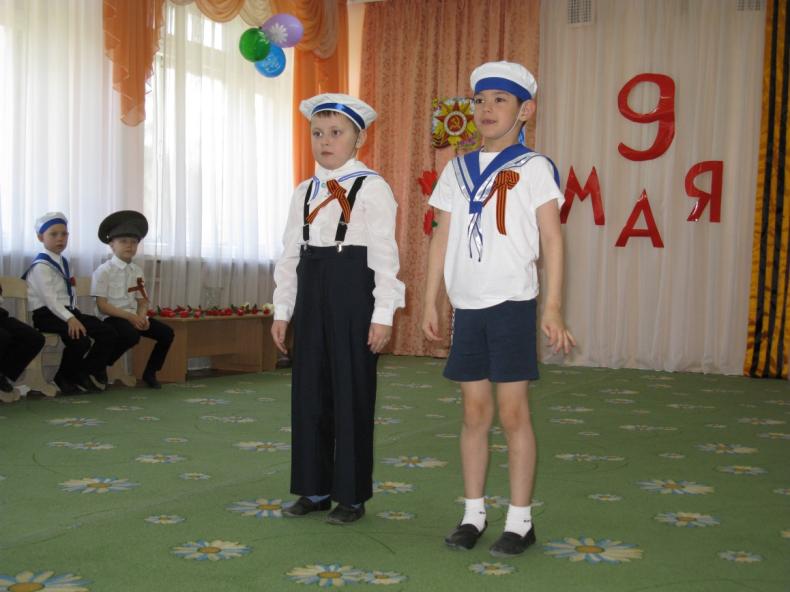 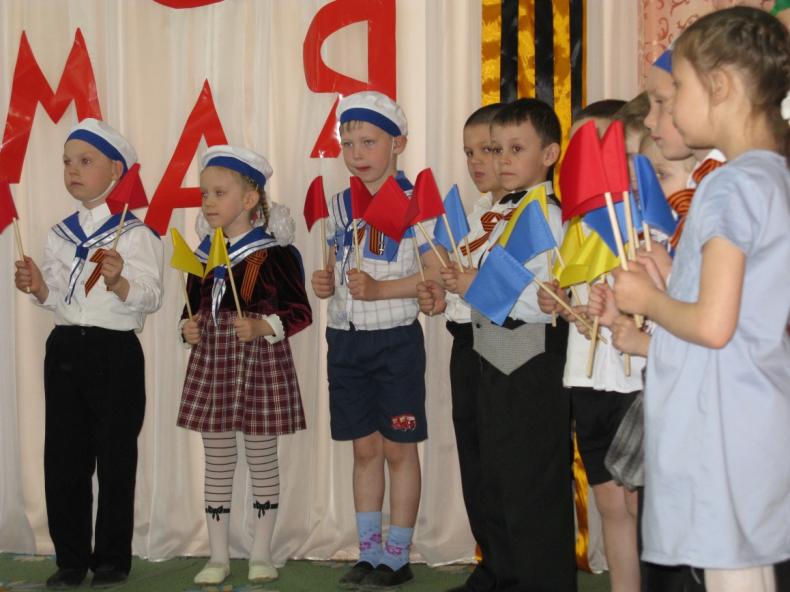 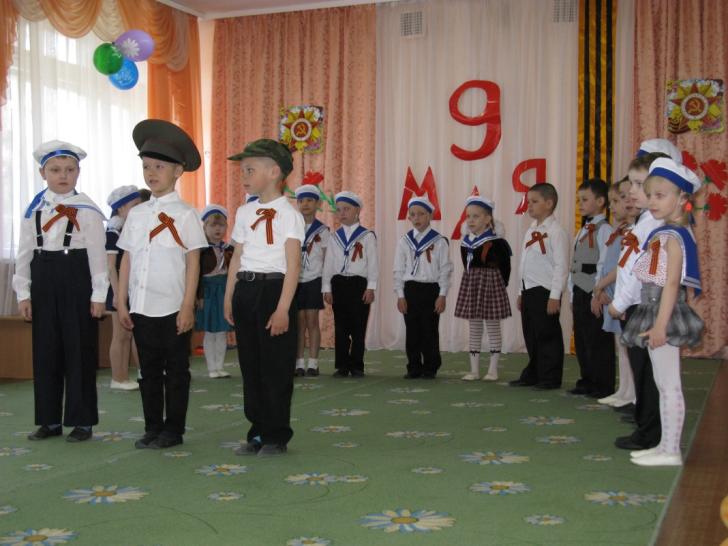 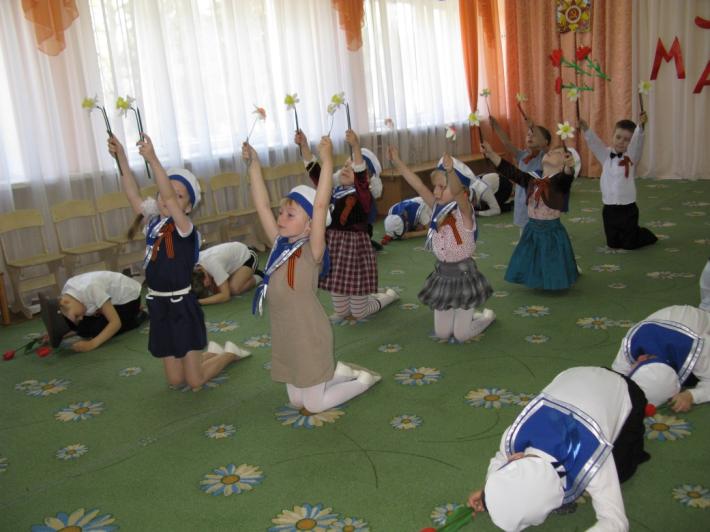 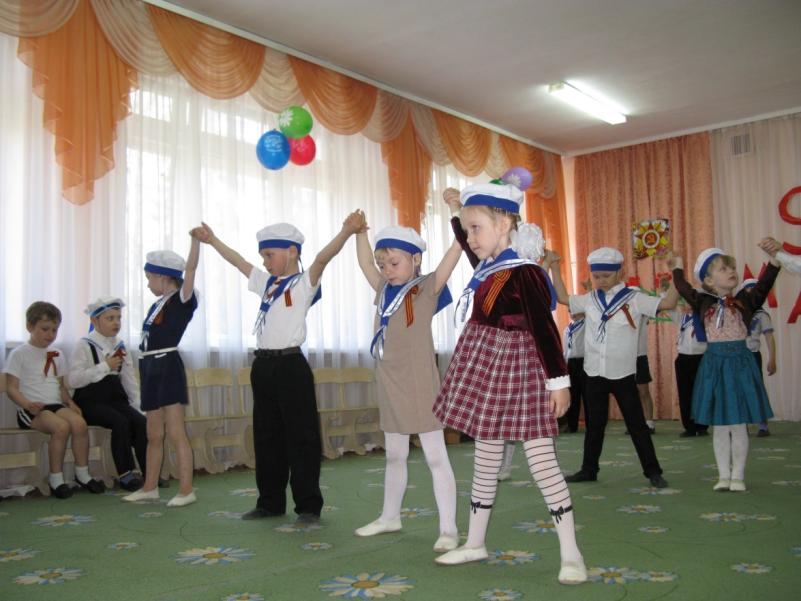 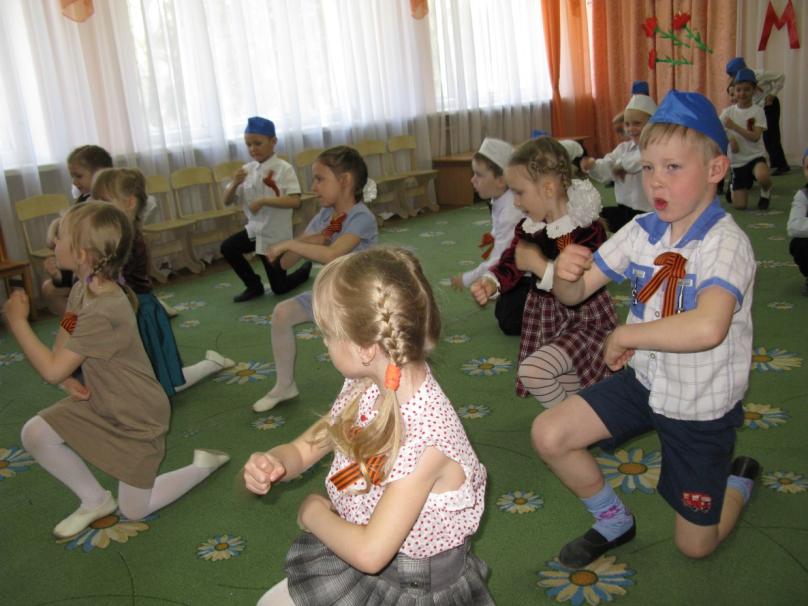 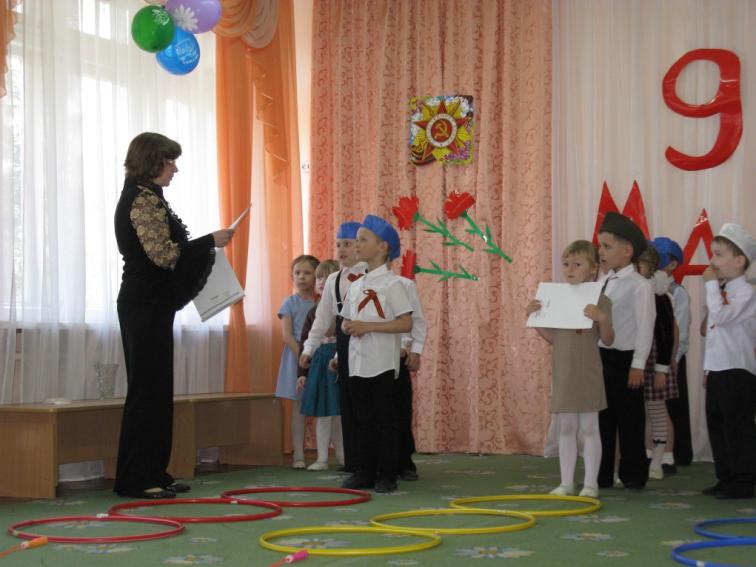 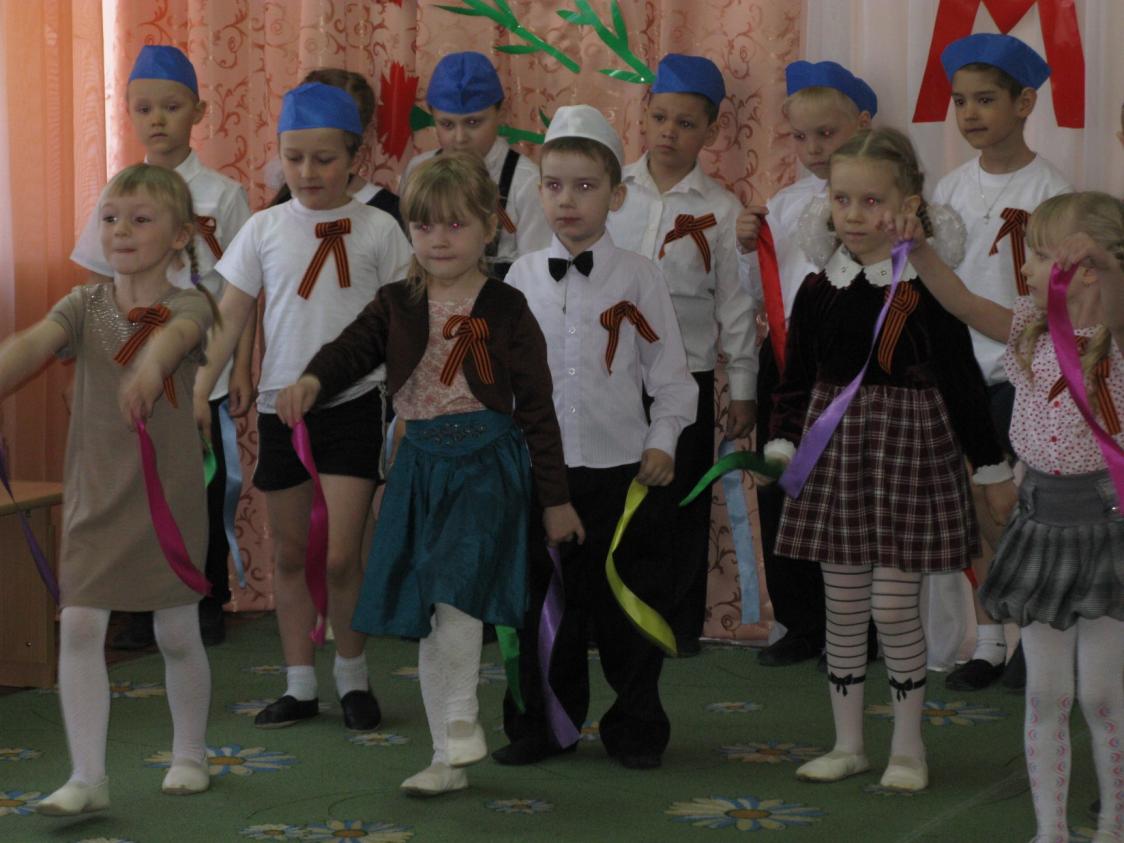 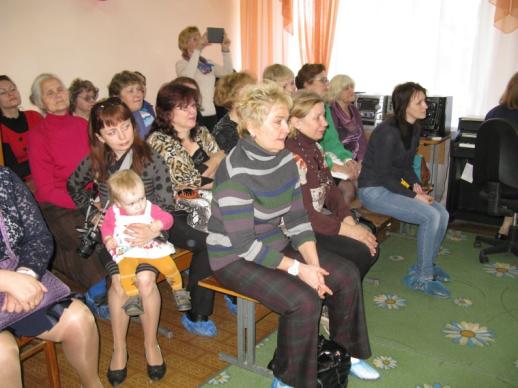 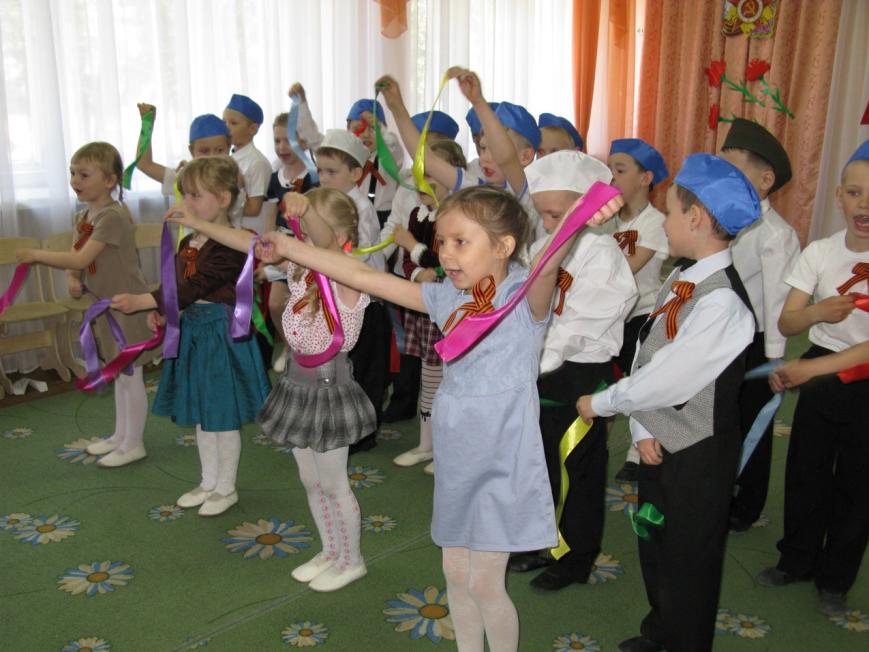 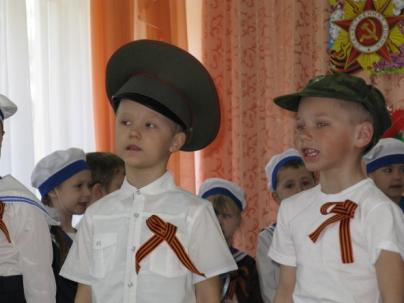 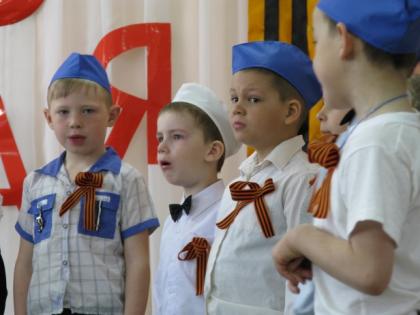 СПАСИБО ЗА ВНИМАНИЕ
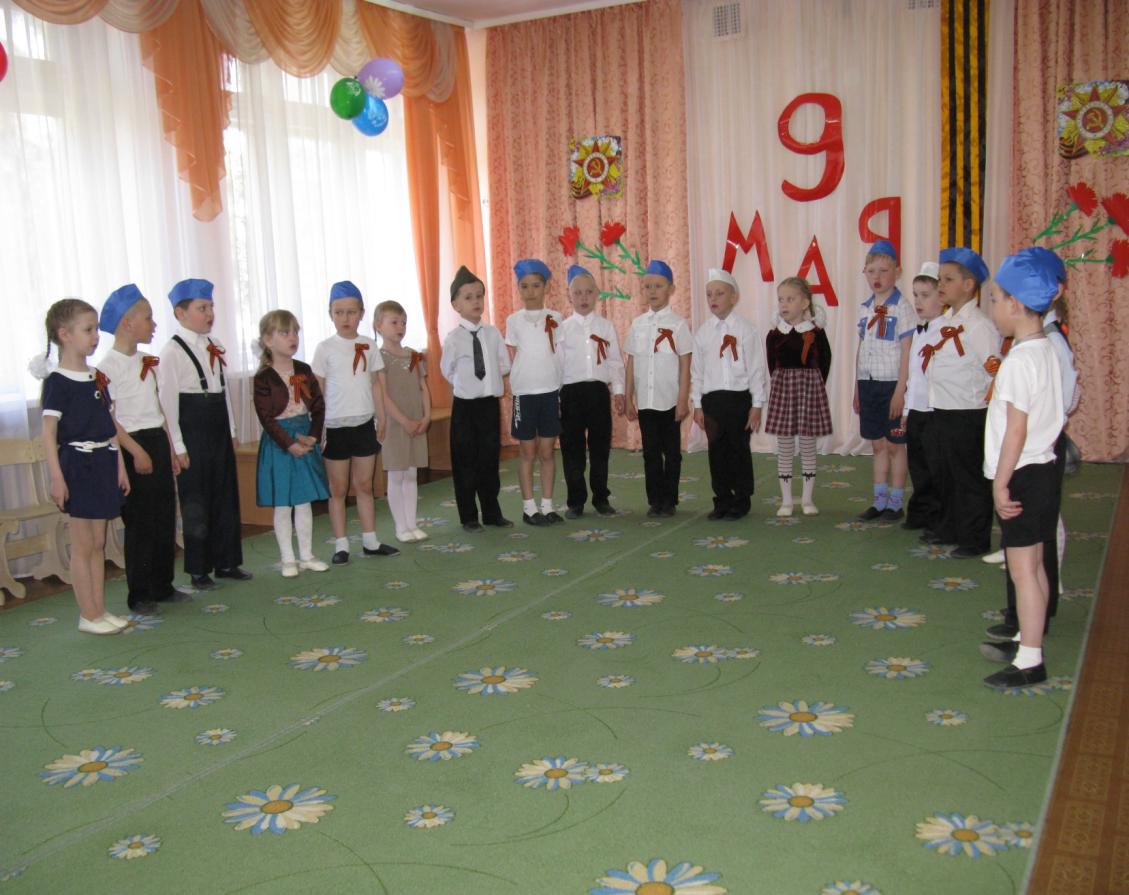